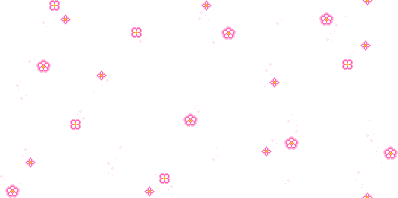 Lĩnh vực: 
        Phát triển ngôn ngữ
       Đề tài: Truyện rùa con tim nhà ( Tiết trẻ chưa biết)
                  Lứa tuổi: MGB ( 3-4 tuổi)
                  Người thực hiện: Hoàng Thị Hằng
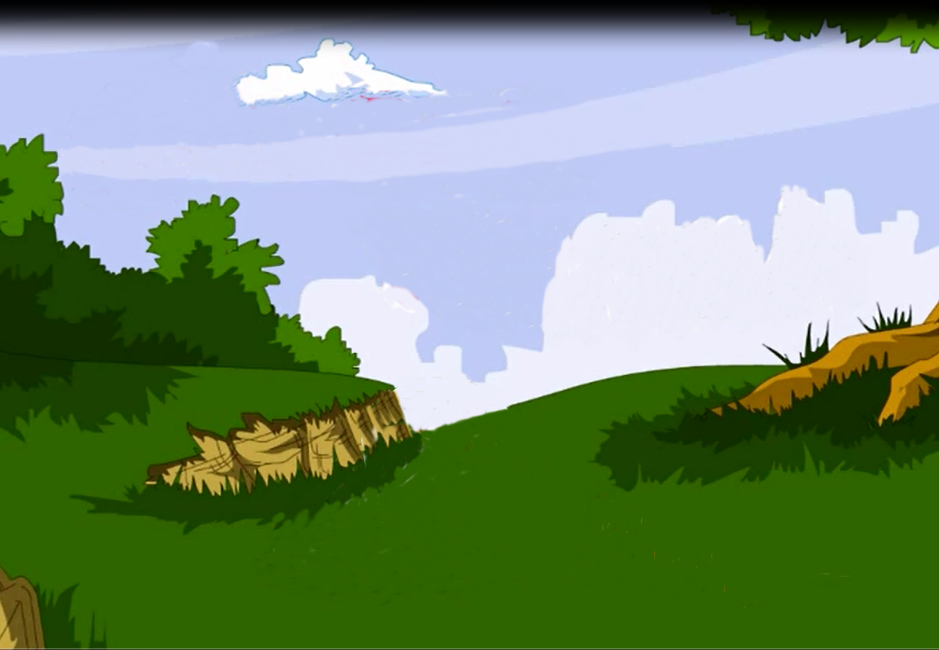 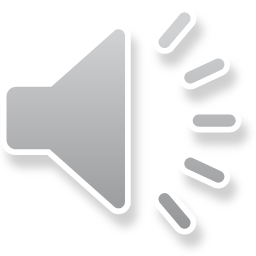 Truyện: 
            Rùa con tìm nhà
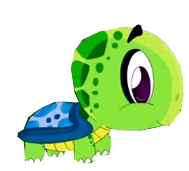 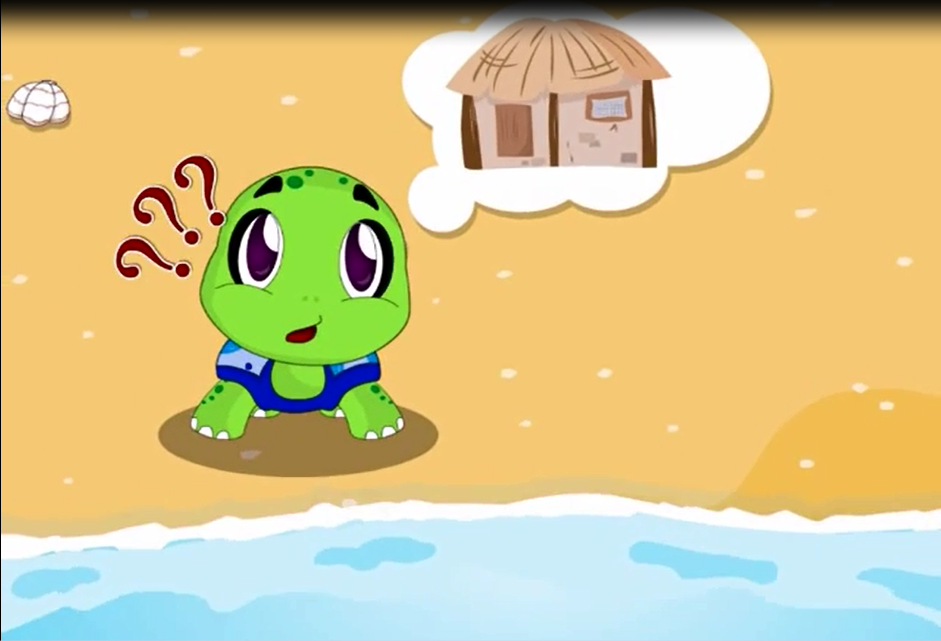 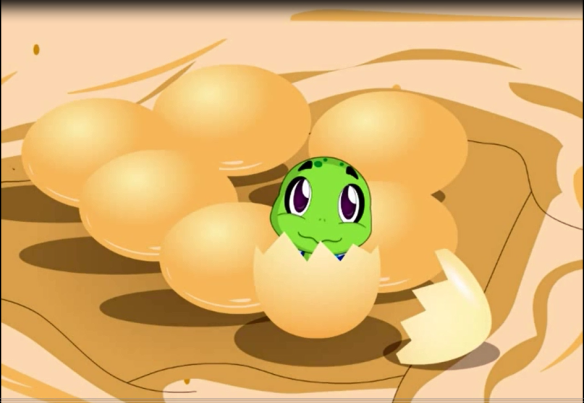 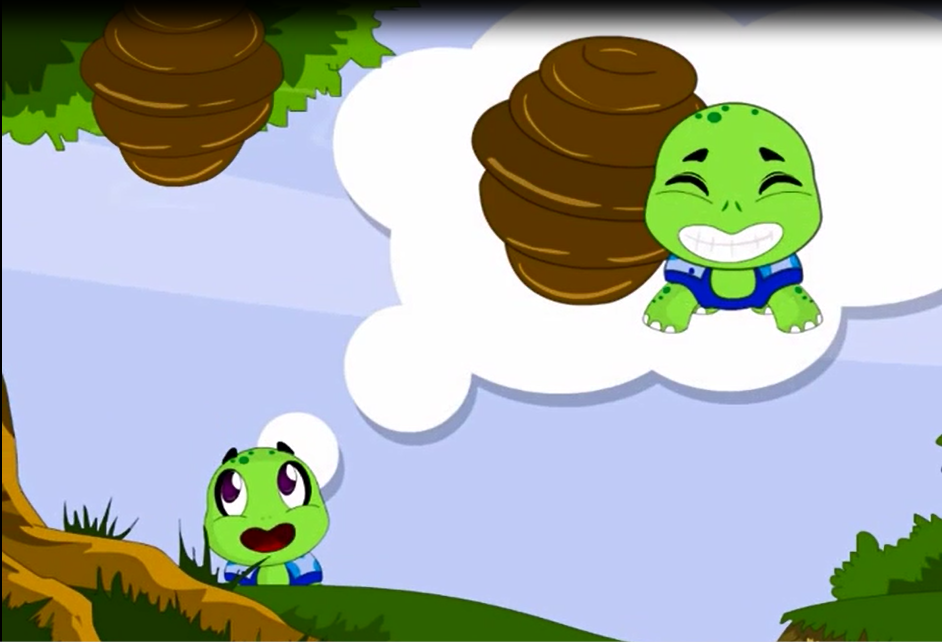 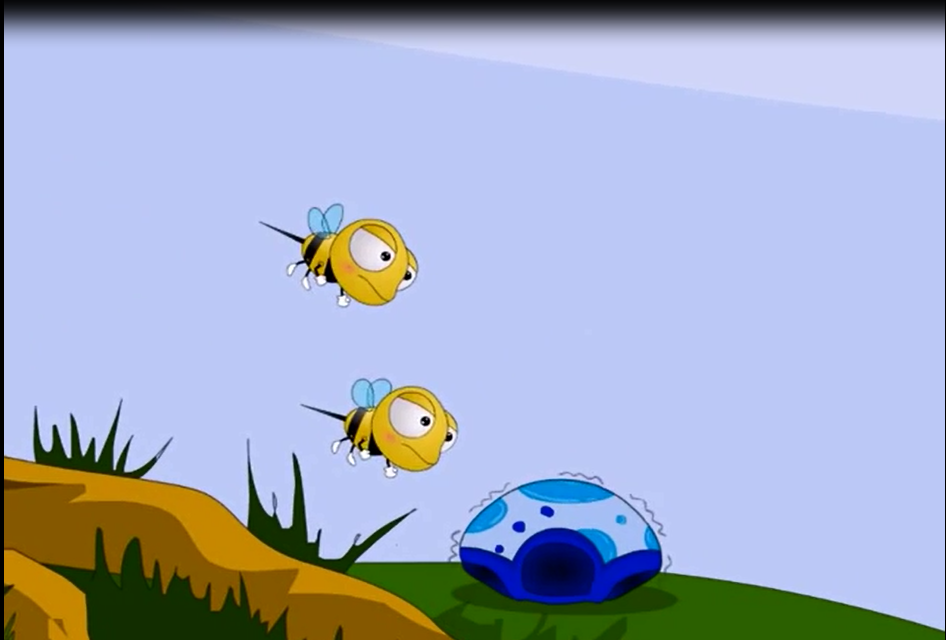 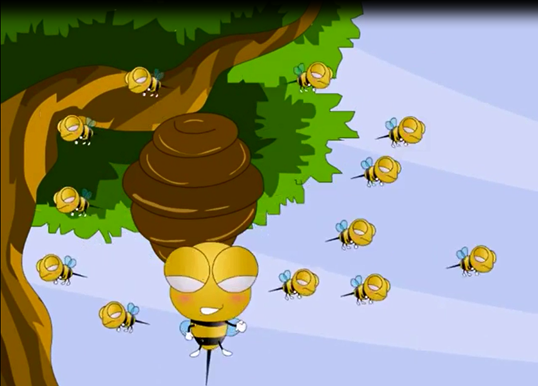 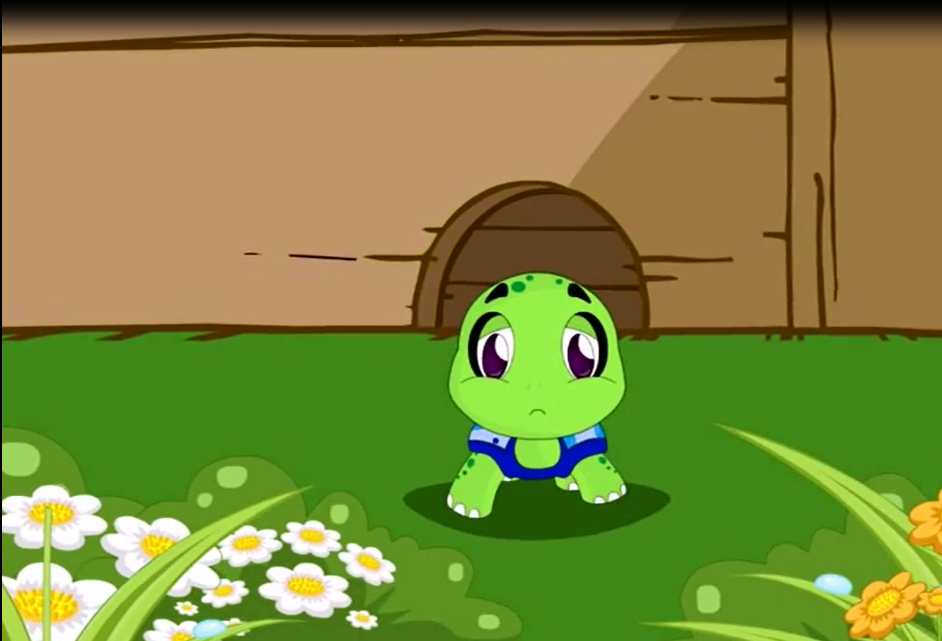 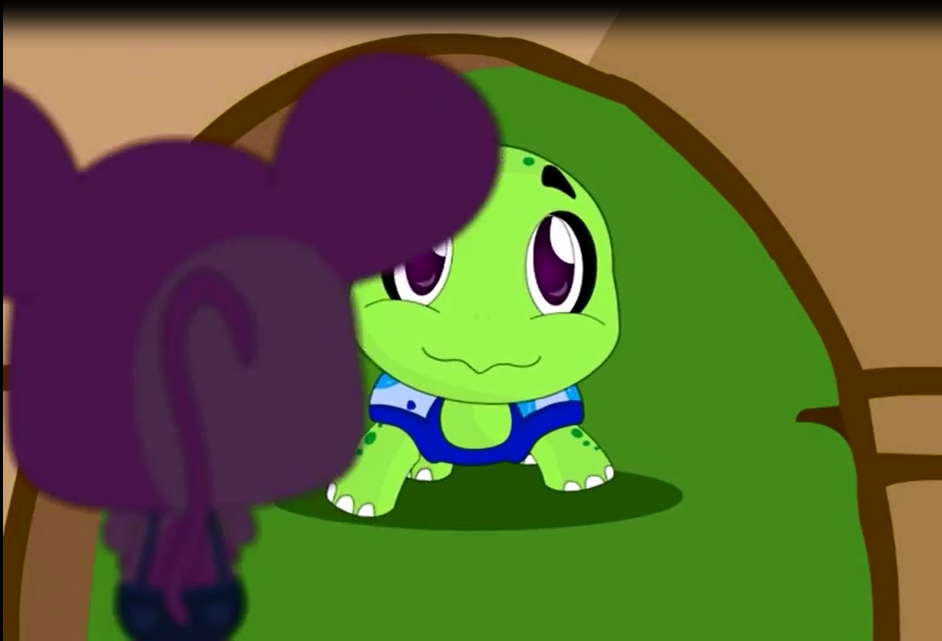 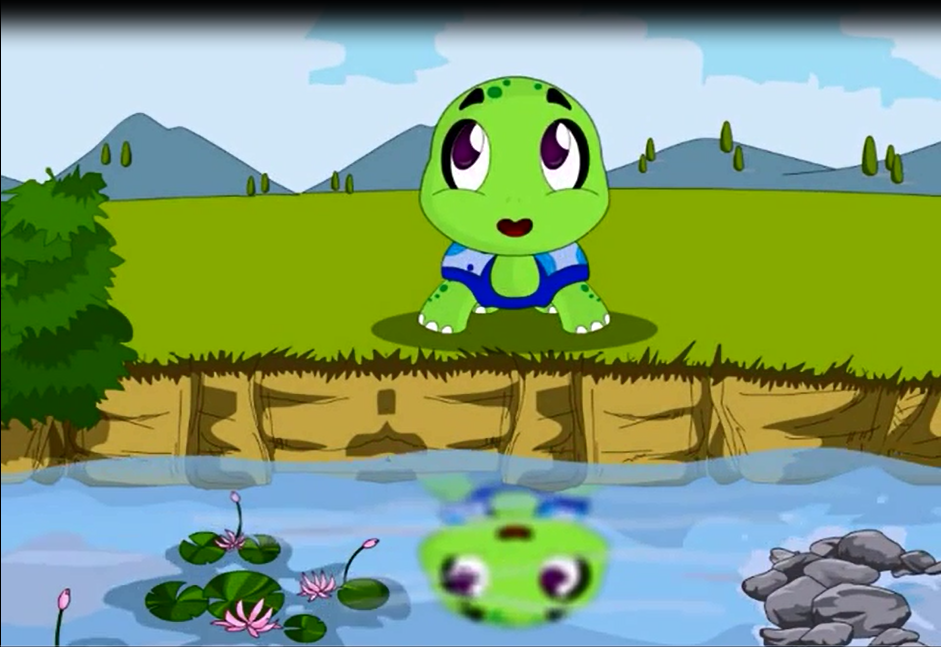 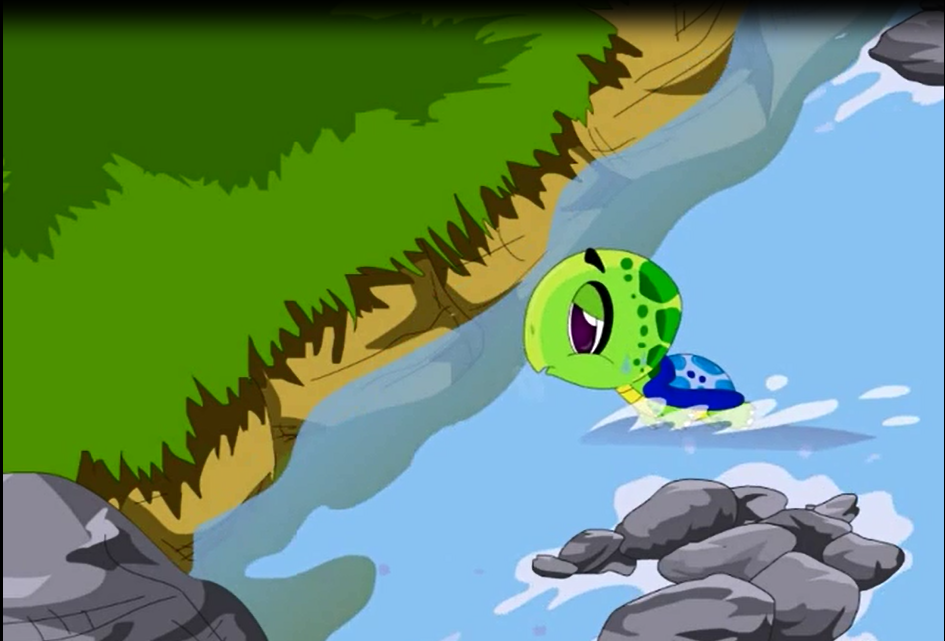 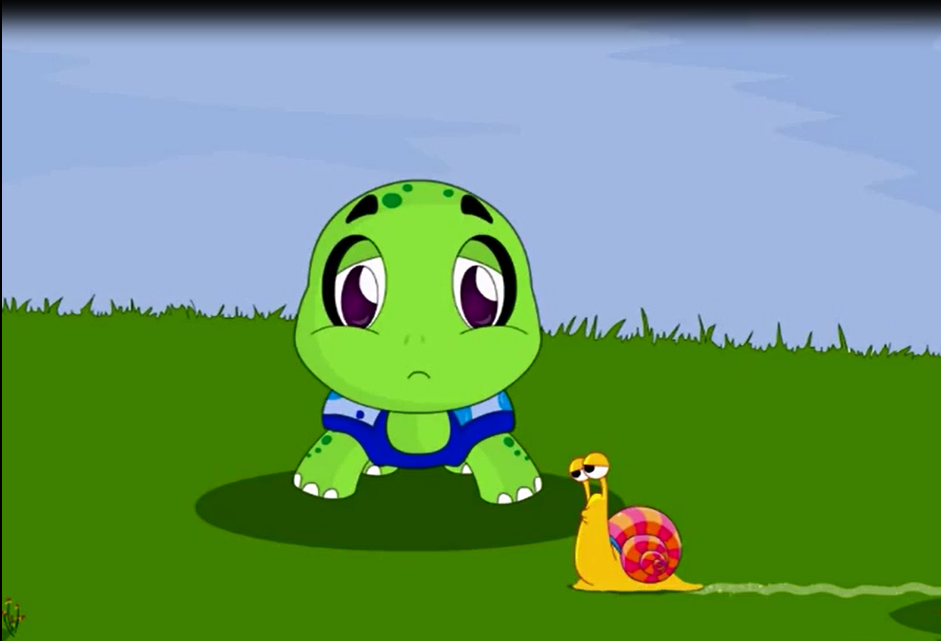 Đàm thoại
Rùa con đi tìm cái gì?
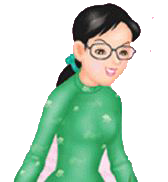 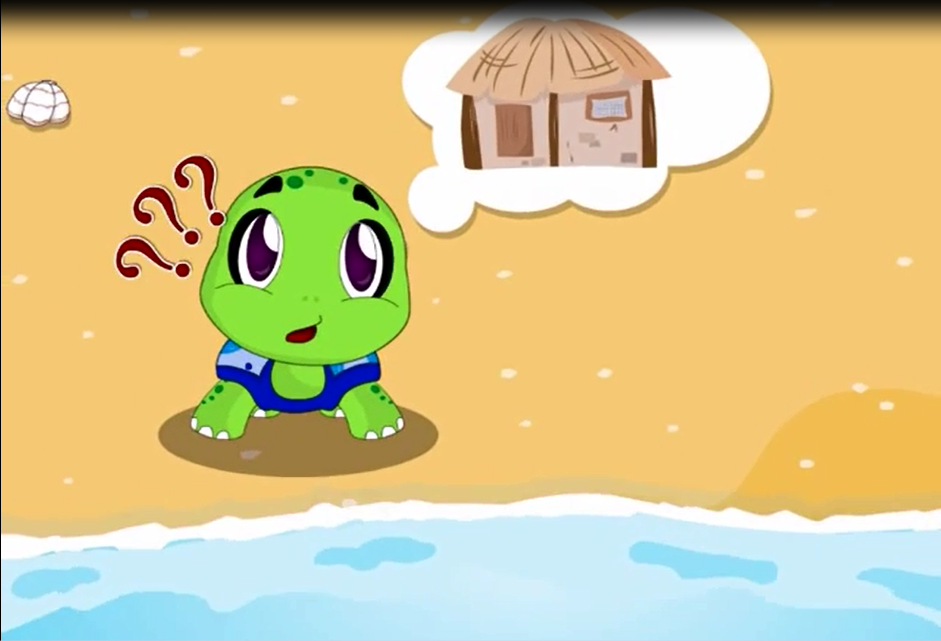 Rùa con đã nhin thấy những gì?
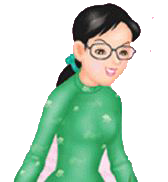 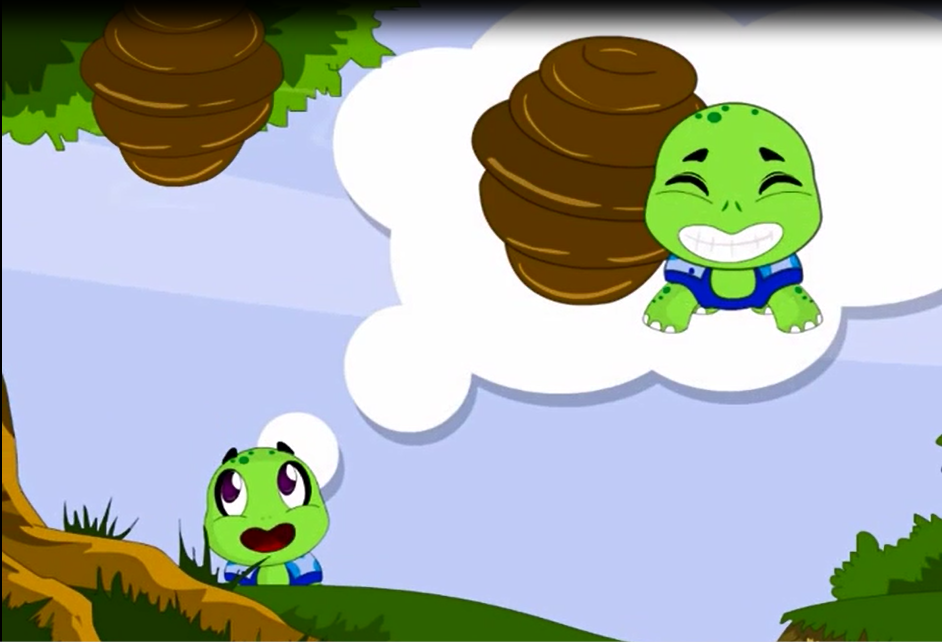 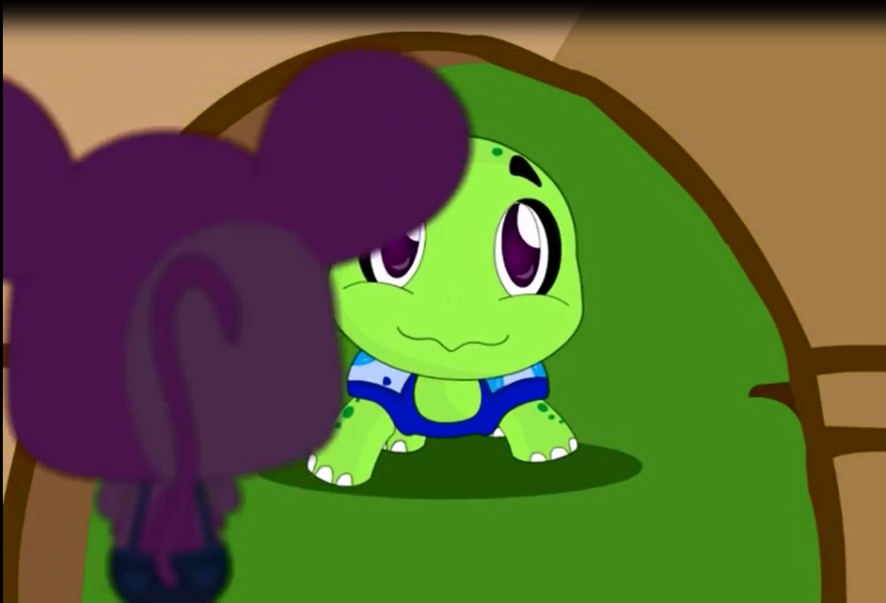 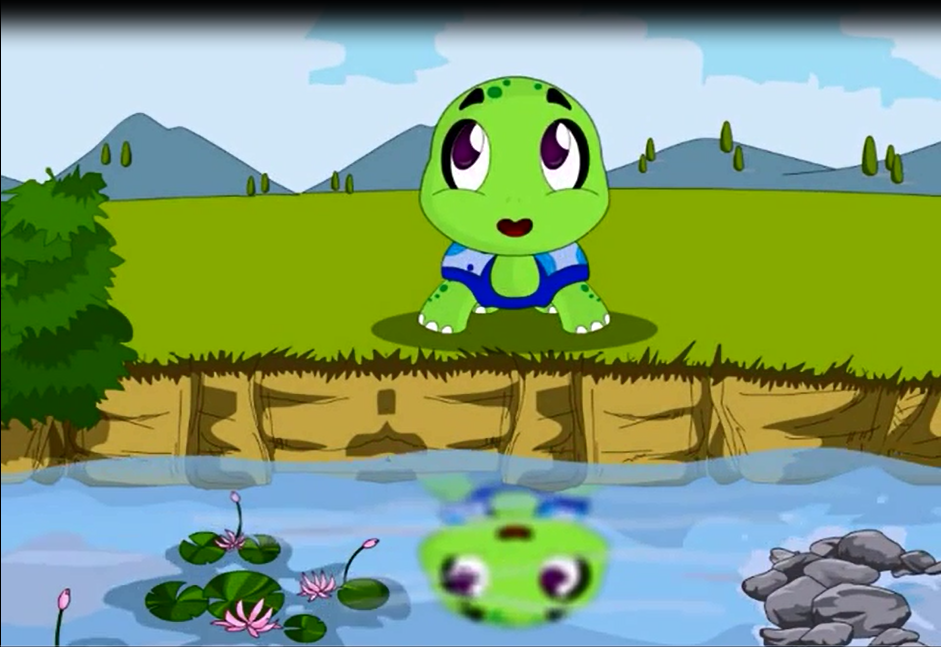 Những thứ rùa nhìn thấy có phải là nhà của rùa không?
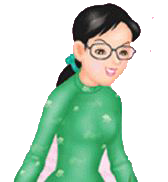 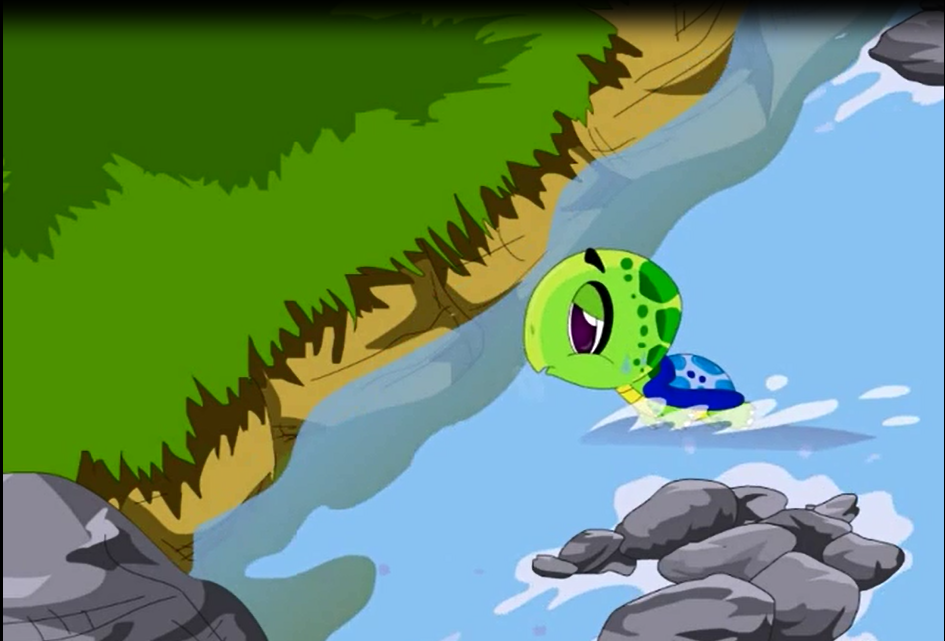 Ai đã giúp rùa nhận biết nhà của mình
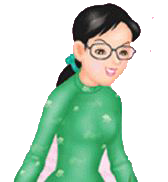 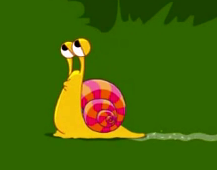 Vậy các con có biết nhà của rùa là cái gì không
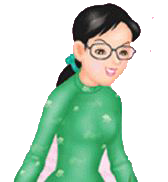 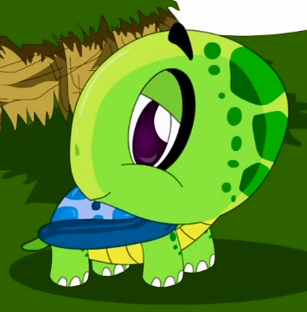 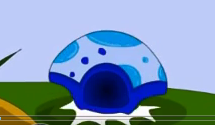 Truyện: 
            Rùa con tìm nhà
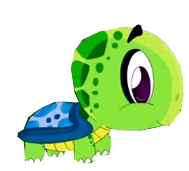